#SafeAcademia
Content hints
Add for example a statement about why you / your institution support(s) safe, respectful, and inclusive environment in academia for all.
You can also share with us what has been done or is planned at your institution to ensure #SafeAcademia.
Express your endorsement of a call for action to end gender-based violence apart from your signature also with the proclamation.
#IDWGS 2023
Add your project/ institution logo or delete the box
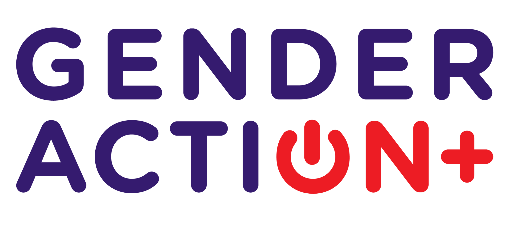 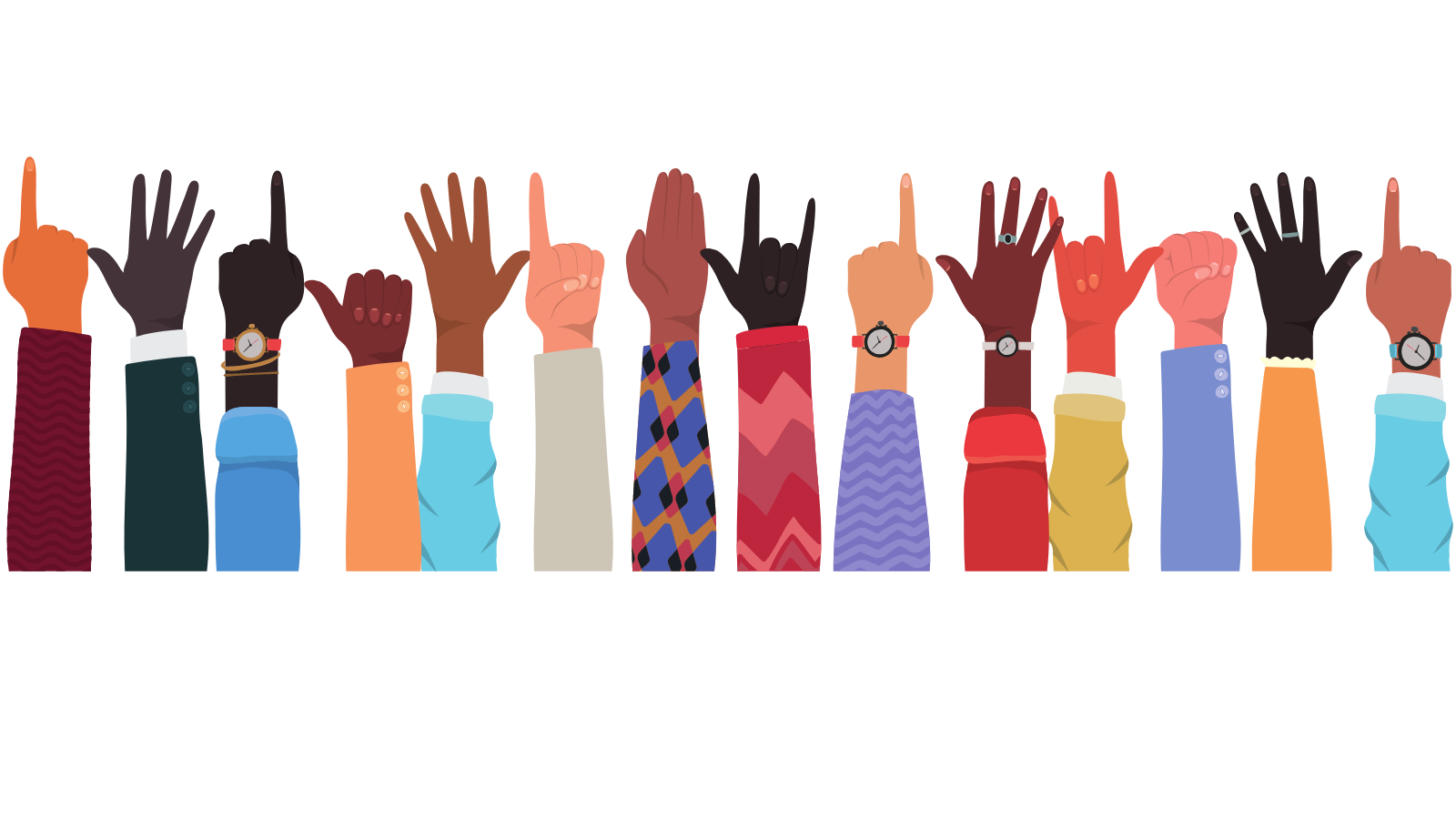 #SafeAcademia
Content hints
Add for example a statement about why you / your institution support(s) safe, respectful, and inclusive environment in academia for all.
You can also share with us what has been done or is planned at your institution to ensure #SafeAcademia.
Express your endorsement of a call for action to end gender-based violence apart from your signature also with the proclamation.
#IDWGS 2023
Add your project/ institution logo or delete the box
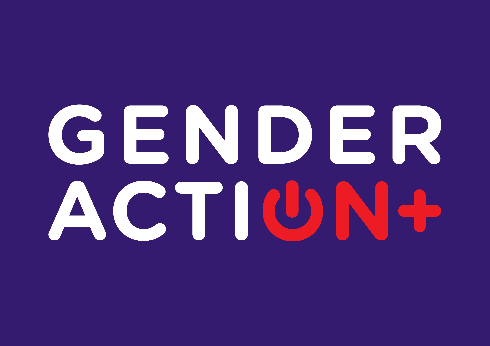 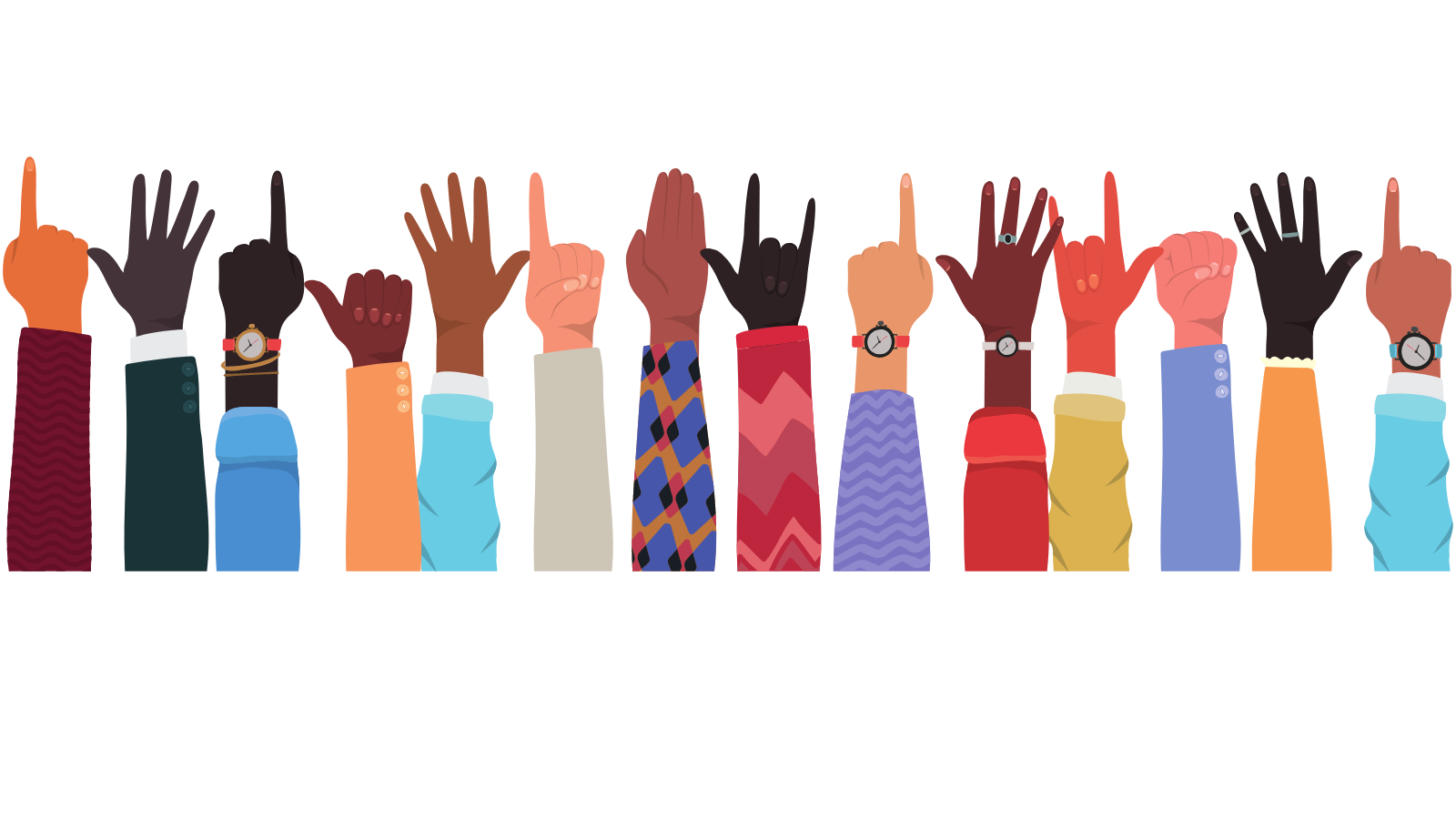 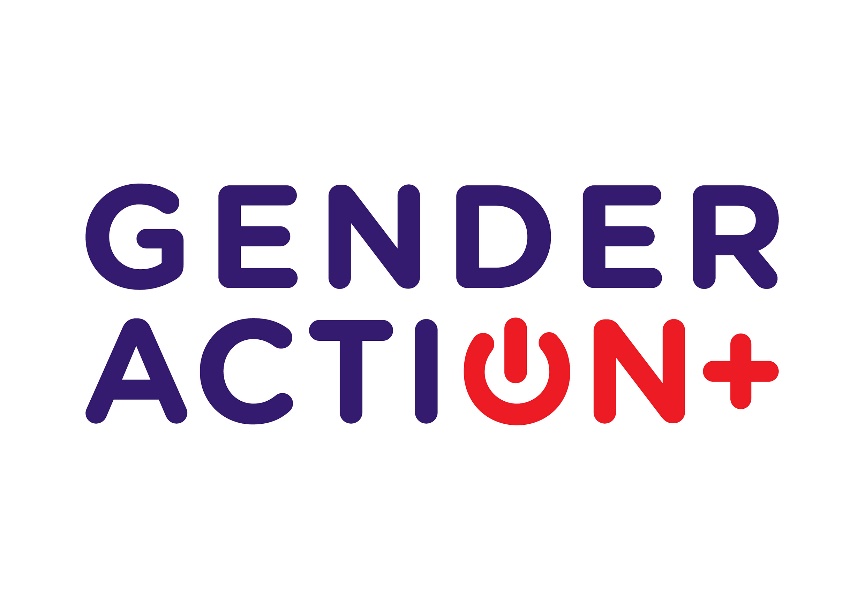 genderaction.eu
https://genderaction.eu/newsletter/
https://twitter.com/GENDERACTION_EU
https://www.youtube.com/channel/UCJcQ7lmi1GFGbSSagSuGgPA